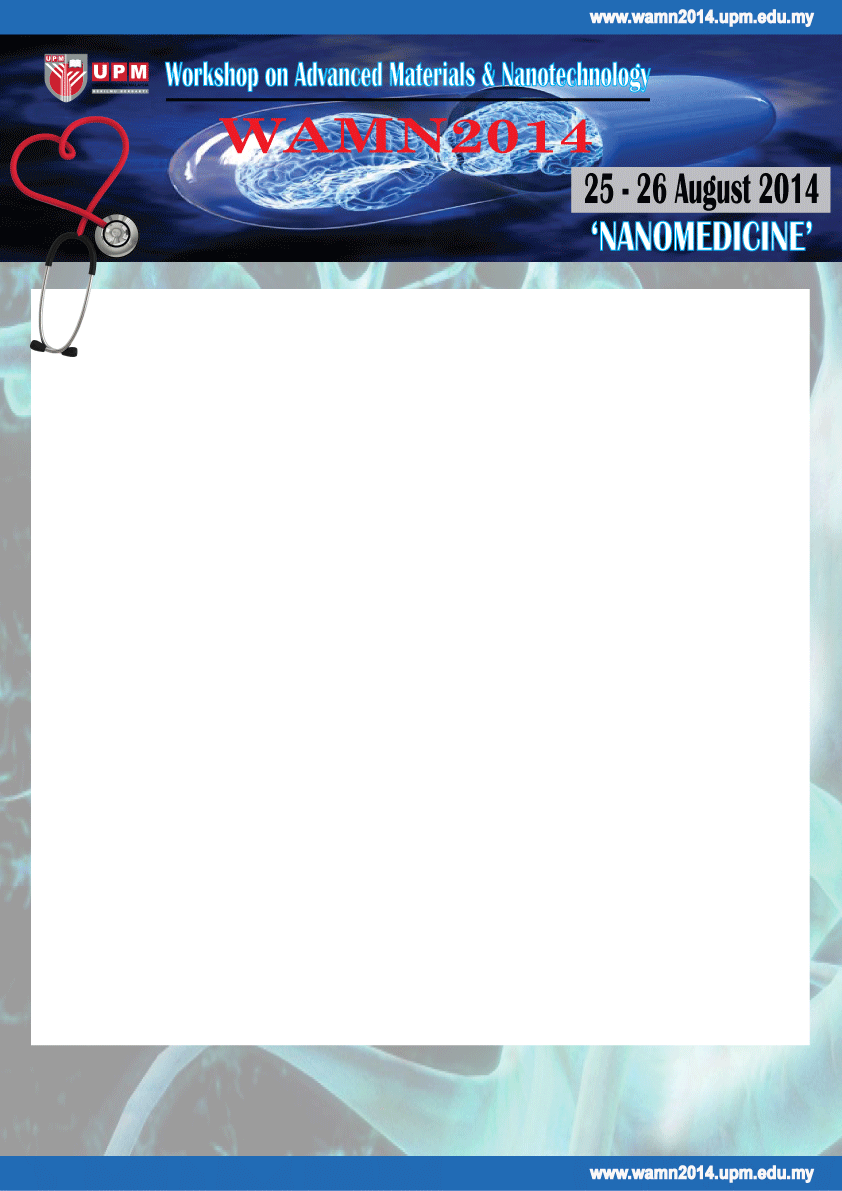 Kandungan
Photo 
(Project Leader)
Nama peserta :